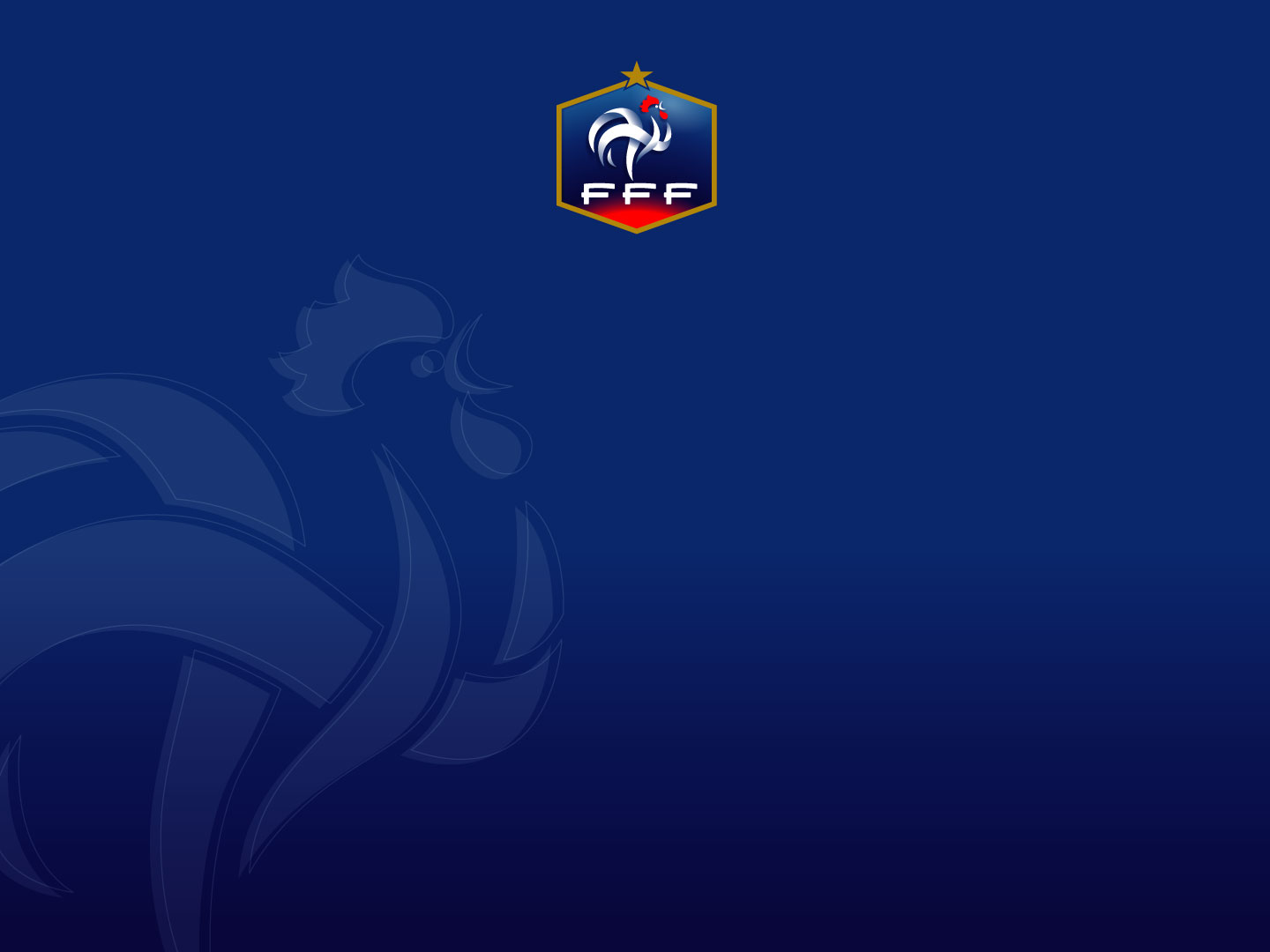 PROGRAMME EDUCATIF FEDERAL
FICHE
Règles du jeu et Arbitrage
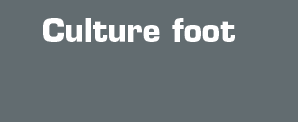 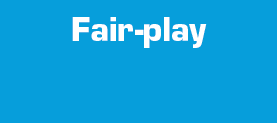 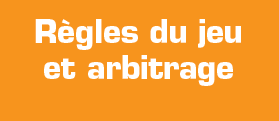 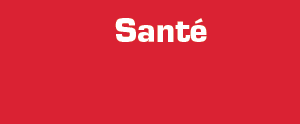 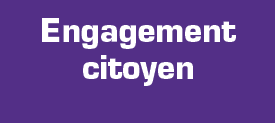 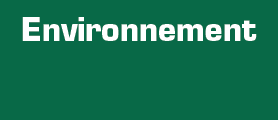 FCPB L’Hermenault
08/09/2021
50 Participants
District
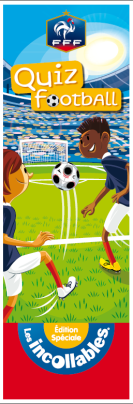 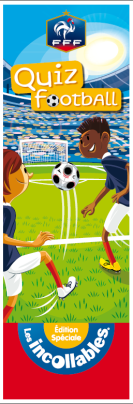 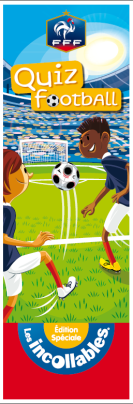 Nom de l’action
VENDÉE 85
Maîtriser la règle du hors-jeu
Thématique
Règles du jeu et arbitrage
Résumé de l’action
L’action était organisée en 4 parties.

La première partie était un diaporama où les enfants devaient trouver une définition du hors-jeu et juger sur plusieurs actions s’il y avait hors-jeu ou non. 

La deuxième partie était un biathlon. Les enfants devaient réaliser un exercice. Dès que l’exercice était réussi, ils devaient aller voir un éducateur pour répondre à une question en lien avec la règle du hors-jeu et ses spécificités.

La troisième partie était une « conservation hors-jeu ». Il y avait un arbitre de chaque côté du terrain et l’arbitre devait lever le drapeau dès qu’un joueur était hors-jeu.

Enfin pour la dernière partie, les enfants étaient par groupe de 2 à l’arbitrage d’un match et devaient signaler les hors-jeux de leur côté du terrain (arbitres de touche et central)

Chaque parties ont duré environ 20-25 minutes chacune.
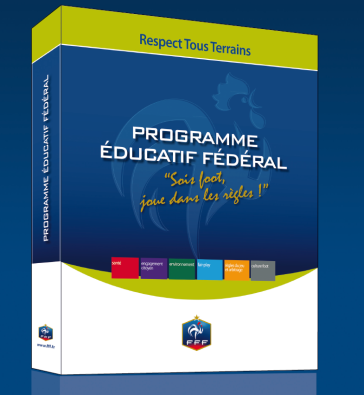 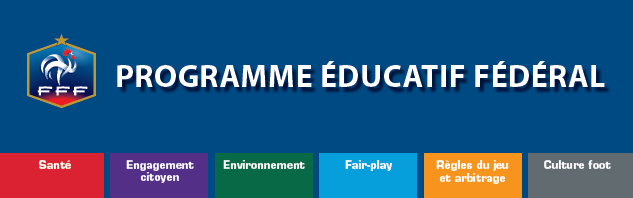 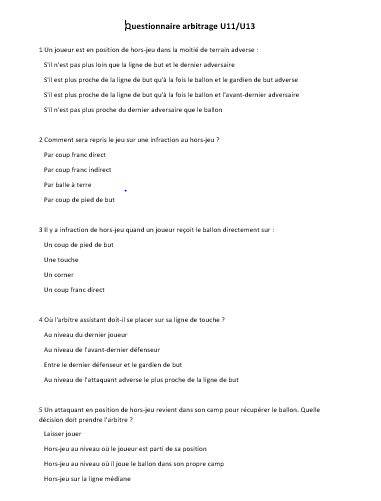 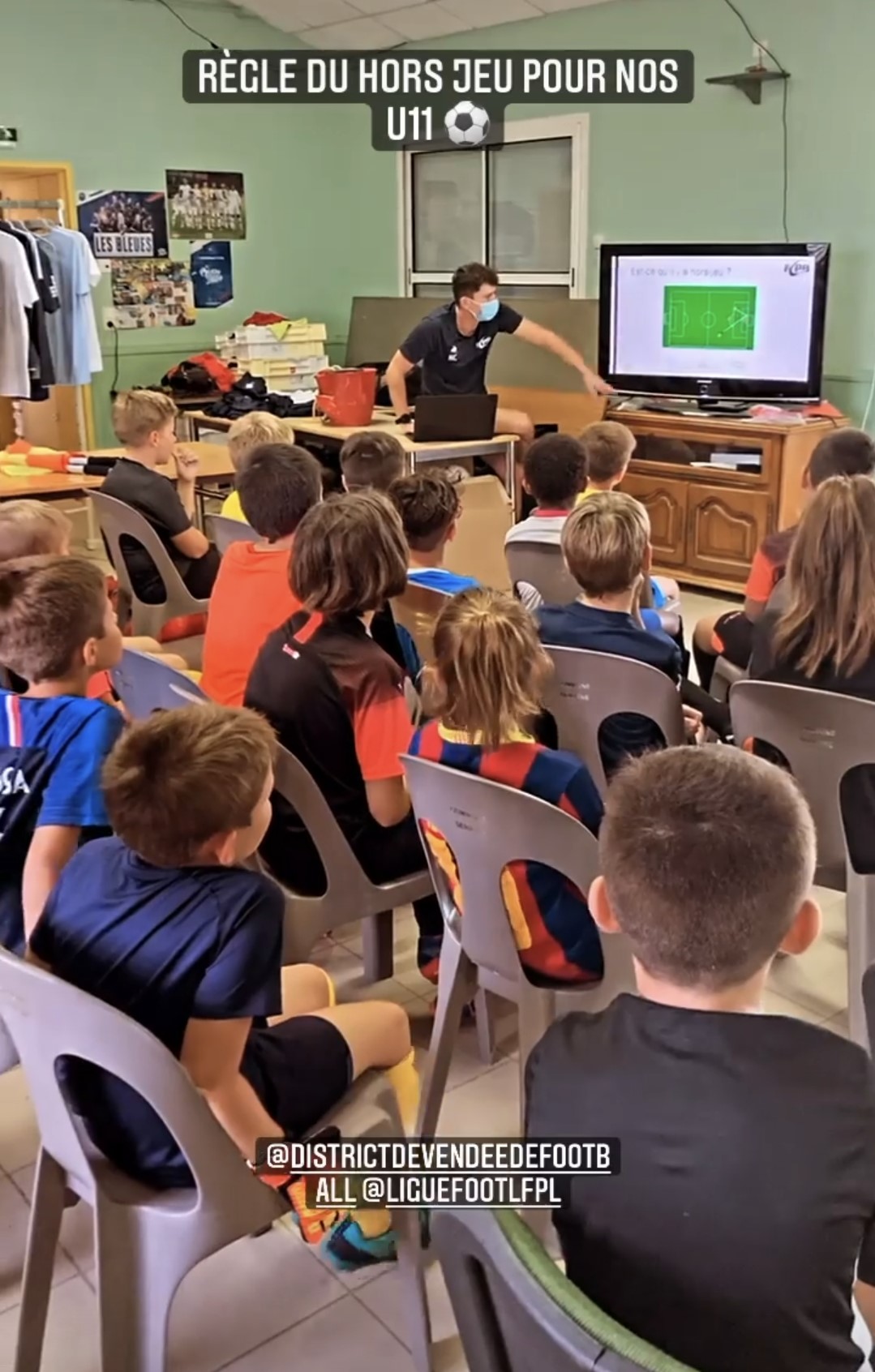